Voice Over
For apple products
Kate Moseley AT Specialist
TASC employee that contracts with STAR to provide AT webinars and trainings 
http://www.startraining.org/
Power Point 
kmoseley@ucphuntsville.org
TASC and STAR
TASC
Technology Assistance for Special Consumers 
AT consultations, evaluations, informational sessions, and Technical Assistance 
Lending Library check out equipment for 2-3 weeks 
Switches, mounts, adaptive toys, communication aids, aids to daily living, and computer keyboards, mice, and joystick adaptations
STAR 
Alabama’s assistive technology resource 
AT4ALL
http://al.at4all.com
Online database that provides current inventory of AT and medical equipment. You may also post want ads for items not listed. 
Wheelchairs, Scooters, Shower/ Bath Aids, Beside Commodes, Hospital beds, Walkers and canes, ramps and lifts, and more.
Objectives
Turn on our Accessibility Shortcut 
Locate Voice Over
Turn Voice Over on and off
Understand the settings of voice over 
Understand how to utilize the Braille and Rotor features.
Voice Over
All of the things I demonstrate work for both the iPad and iPhone with iOS 8.4 unless mentioned otherwise
Voice over reads what is on your screen 
Practice 
COMANDS DO CHANGE
Accessibility Shortcut
Tap home button three times then tap voice over twice
Siri Voice Over help
“Turn off voice over”
https://www.apple.com/accessibility/ios/voiceover/
Braille Displays
Physical display of braille
Dots raise and lower to form braille words in real time
Larger buttons for input into device.
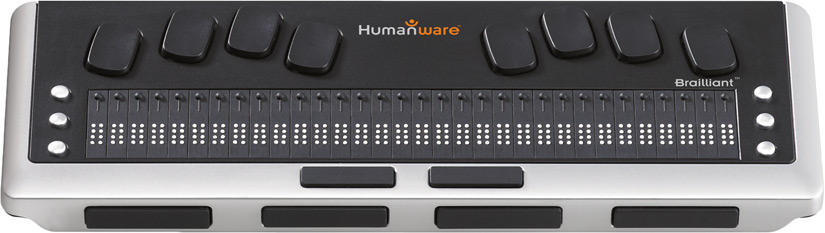